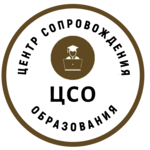 Об организации аттестации 
педагогических работников с целью 
подтверждения соответствия занимаемой должности
Отдел сопровождения процедуры аттестации педагогических работников
+
Порядок аттестации(приказ Министерства просвещения Российской Федерации от 24 марта 2023 г. № 196«Об утверждении Порядка проведения аттестации педагогических работников организаций, осуществляющих образовательную деятельность») определяет два вида аттестации
Добровольная
Обязательная
Аттестация 
в целях подтверждения соответствия 
педагогических работников 
занимаемым ими должностям
Аттестация 
в целях установления первой и высшей
квалификационных категорий, 
квалификационных категорий 
«педагог-методист» 
и «педагог-наставник»
проводится аттестационной комиссией 
образовательной организации 
один раз в пять лет
срок действия указанных категорий 
Порядком аттестации не определен
+
Аттестация педагогических работников проводитсяна основании федеральных нормативных документов
Федеральный закон
«Об образовании в Российской Федерации»
№ 273-ФЗ от 29 декабря 2012 года
Приказ Министерства просвещения РФ 
от 24 марта 2023 г. № 196
«Об утверждении Порядка проведения 
аттестации педагогических работников 
организаций, осуществляющих 
образовательную деятельность»
Раздел II
Аттестация педагогических работников 
в целях подтверждения 
соответствия занимаемой должности
Статьи 48, 49
Аттестация педагогических работников
Проведение аттестации педагогических работников 
в целях подтверждения соответствия педагогических работников занимаемым 
ими должностям осуществляется 
один раз в пять лет 
на основе оценки их профессиональной деятельности 
аттестационными комиссиями, самостоятельно формируемыми организациями, 
осуществляющими образовательную деятельность
Письмо Министерства просвещения Российской Федерации № 08-1510/394 от 17.08.2023 года
по применению Порядка проведения аттестации педагогических работников
Аттестация педагогических работников в целях подтверждения соответствия занимаемой должности
+
Приказ Министерства просвещения РФ от 24 марта 2023 г. № 196
«Об утверждении Порядка проведения аттестации педагогических работников 
организаций, осуществляющих образовательную деятельность»
Организация и проведение аттестации в образовательной организации
(ответственность руководителя)
Обязательно – представитель первичной профсоюзной организации 
либо иного представительного органа (представителя работников организации)
1.
Приказ о создании аттестационной комиссии 
из числа работников ОО (не менее 5 человек):
         * председатель
         * заместитель председателя
         * секретарь
         * члены комиссии
Руководитель организации в состав аттестационной комиссии не входит
При отсутствии в организации возможности сформировать аттестационную комиссию 
в необходимом количестве из числа работников организации, в которой работает 
педагогический работник, в ее состав могут входить работники других организаций, 
в том числе методических служб сферы образования

* Письмо Министерства просвещения Российской Федерации № 08-1510/394 от 17.08.2023 года
по применению Порядка проведения аттестации педагогических работников
Вопрос 4
Аттестация педагогических работников в целях подтверждения соответствия занимаемой должности
+
Приказ Министерства просвещения РФ от 24 марта 2023 г. № 196
«Об утверждении Порядка проведения аттестации педагогических работников 
организаций, осуществляющих образовательную деятельность»
Организация и проведение аттестации в образовательной организации
(ответственность руководителя)
Обязательно – 
* список аттестуемых,
* график проведения аттестации
2.
Приказ о проведении аттестации
ВАЖНО!

Работодатель знакомит педагогических работников 
с приказом, списком, графиком – под подпись
 
не менее чем за 30 дней до проведения аттестации по графику
Педагогические работники при работе по совместительству 
проходят аттестацию в целях подтверждения соответствия занимаемой должности
на общих основаниях независимо от того, что аттестация по одноименной 
должности была проведена по месту основной работы

* Письмо Министерства просвещения Российской Федерации № 08-1510/394 от 17.08.2023 года
по применению Порядка проведения аттестации педагогических работников
Вопрос 6
Аттестация педагогических работников в целях подтверждения соответствия занимаемой должности
+
Необходимость и сроки проведения аттестации
Один раз в пять лет
* Порядок проведения аттестации педагогических работников организаций, 
осуществляющих образовательную деятельность
п.5
Кроме
* педагогических работников, имеющих квалификационные категории

   * проработавших в занимаемой должности менее двух лет в организации, 
      в которой проводится аттестация

   * беременных женщин

   * женщин, находящихся в отпуске по беременности и родам
      (не ранее чем через два года после их выхода из отпуска)

   * лиц, находящихся в отпуске по уходу за ребенком до достижения им возраста трех лет
       (не ранее чем через два года после их выхода из отпуска)

   * отсутствовавших на рабочем месте более четырех месяцев в связи с заболеванием
      (не ранее чем через год после их выхода на работу)
* Порядок проведения аттестации педагогических работников организаций, 
осуществляющих образовательную деятельность
п.22
Аттестация педагогических работников в целях подтверждения соответствия занимаемой должности
+
Имеет ли право педагогический работник отказаться от прохождения 
аттестации в целях подтверждения соответствия занимаемой должности?
Прохождение педагогическими работниками аттестации в целях подтверждения
соответствия занимаемой должности – обязанность педагогического работника 
                                                                 * пункт 8 части 1 статьи 48 Федерального закона «Об образовании в РФ»

Работник обязан добросовестно исполнять свои трудовые обязанности, 
соблюдать трудовую дисциплину
                                                                                     * статья 21 Трудового кодекса Российской Федерации


Следовательно, педагогические работники не вправе отказаться от прохождения 
аттестации в целях подтверждения соответствия занимаемой должности.
Отказ педагогического работника от прохождения аттестации является дисциплинарным 
проступком, то есть неисполнением работником возложенных на него трудовых обязанностей


За совершение указанного проступка работодатель имеет право применить следующие 
дисциплинарные взыскания: замечание, выговор, увольнение 
                                                                                       * статья 192 Трудового кодекса Российской Федерации

* Письмо Министерства просвещения Российской Федерации № 08-1510/394 от 17.08.2023 года
по применению Порядка проведения аттестации педагогических работников
Вопрос 7
Аттестация педагогических работников в целях подтверждения соответствия занимаемой должности
+
Организация и проведение аттестации в образовательной организации
(ответственность руководителя)
Знакомит 
с представлением 
под подпись 
не позднее чем 
за 30 дней 
до проведения аттестации
3.
Представление работодателя
      * ФИО
      * должность
      * дата заключения трудового договора
      * уровень образования
      * дополнительное профессиональное образование
      * результаты предыдущих аттестаций
      * оценка результатов профессиональной деятельности
Письмо Департамента государственной политики в сфере общего образования 
от 21 марта 2017 года 
«О принятии мер 
по устранению избыточной отчетности»

раздел IX п.1
Сведения о педагогических работниках должны храниться в ОО, 
оценка профессиональных и деловых качеств, результатов 
профессиональной деятельности должна обеспечиваться 
руководителем или заместителем руководителя
Информационное письмо Центрального Совета общероссийского Профсоюза образования от 7 июля 2016 года № 323«О дополнительных разъяснениях по сокращению и устранению избыточной отчетности учителей»
+
Для исключения требований о составлении педагогами отчетной документации 
при проведении аттестации в целях подтверждения соответствия занимаемым 
ими должностям руководителям ОО рекомендуется
1) Обеспечивать систематический сбор и хранение сведений, предусмотренных п.11 Порядка аттестации:
     * фамилия, имя, отчество
     * наименование должности на дату проведения аттестации
     * дата заключения по этой должности трудового договора
     * уровень образования/квалификации по специальности/направлению подготовки
     * информация о получении дополнительного профессионального образования по профилю педагогической
       деятельности
     * результаты предыдущих аттестаций (в случае их проведения)
     * мотивированная всесторонняя и объективная оценка результатов профессиональной деятельности 
       педагогического работника по выполнению трудовых обязанностей, возложенных на него трудовым договором
2) осуществлять самостоятельно или через лиц, которым официально делегированы соответствующие полномочия, мотивированную всестороннюю и объективную оценку профессиональных, деловых качеств, результатов профессиональной деятельности учителей по выполнению обязанностей, предусмотренных трудовыми договорами
3) исключить практику привлечения учителей к составлению представлений 
    для проведения аттестации в целях подтверждения соответствия их занимаемым должностям
Аттестация педагогических работников в целях подтверждения соответствия занимаемой должности
+
Организация и проведение аттестации в образовательной организации
(ответственность руководителя)
4.
Протокол заседания аттестационной комиссии 
  подписывает * председатель 
                         * заместитель председателя 
                         * секретарь
                         * члены комиссии
Хранится 
с представлениями 
у работодателя
Познакомить педагога под подпись 
в течение 
3 рабочих дней 
после составления
Выписка из протокола 
составляется секретарем комиссии не позднее 2 рабочих дней 
со дня аттестации: ФИО, должность, дата заседания,
результаты голосования, решение
Хранится в личном деле педагогического работника

Сведения об аттестации на соответствие 
занимаемой должности в трудовую книжку не вносятся
+
Аттестация педагогических работников в целях подтверждения соответствия занимаемой должности
Результаты аттестации педагогического работника
в целях подтверждения соответствия его занимаемой им должности 
в одной образовательной организации 
при переходе в другую образовательную организацию 
не распространяются
Работодатель по новому месту работы 
может назначить проведение аттестации 
педагогического работника 
не ранее чем через два года со дня, 
с которого он приступил к работе
Результаты аттестации
педагогического работника
в целях подтверждения соответствия 
занимаемой должности 
действуют в течение 5 лет 
только в данной организации, 
поскольку проведение такой аттестации 
осуществляется аттестационными комиссиями 
каждой организации самостоятельно
+
Аттестация педагогических работников в целях подтверждения соответствия занимаемой должности
Действия работодателя в случае признания 
работника не соответствующим занимаемой должности
В случае несоответствия 
работника занимаемой должности 
или выполняемой работе 
вследствие недостаточной квалификации, 
подтвержденной результатами аттестации, 
трудовой договор с работником 
может быть расторгнут
* пункт 3 части 1 статьи 81 ТК РФ
Увольнение по данному основанию 
допускается, если невозможно перевести 
педагогического работника 
с его письменного согласия на другую 
имеющуюся у работодателя работу, 
которую работник может выполнять
с учетом его состояния здоровья

* часть 3 статьи 81 ТК РФ
Увольнение работника, признанного по результатам аттестации
не соответствующим занимаемой должности, 
является правом, а не обязанностью работодателя
+
Аттестация педагогических работников в целях подтверждения соответствия занимаемой должности
Полномочия аттестационной комиссии организации
Работодатель, имея намерение принять на должность 
педагогического работника лицо, не имеющее специальной подготовки или стажа работы,
но обладающее, по мнению работодателя, достаточным практическим опытом, 
компетентностью, способностью выполнять работу в конкретной должности, 
вправе обратиться для получения соответствующей рекомендации 
в аттестационную комиссию организации

* пункт 23 Порядка аттестации
Аттестационная комиссия организации 
вправе давать рекомендации работодателю о возможности 
назначения педагогических работников на должности
Аттестация педагогических работников в целях подтверждения соответствия занимаемой должности
+
Алгоритм действий
Приказ о создании и составе аттестационной комиссии ОО
2. Приказ о проведении аттестации, содержащий список и график
3. Представление
4. Протокол заседания аттестационной комиссии
5. Выписка из протокола в личном деле
Положение об аттестации педагогических работников 
или об аттестационной комиссии организации не требуется
 
(Порядком аттестации определены правила, принципы и основные задачи проведения аттестации 
педагогических работников организаций в целях подтверждения соответствия их занимаемым должностям)

* Письмо Министерства просвещения Российской Федерации
по применению Порядка проведения аттестации педагогических работников
Вопрос 5
Необходимая информация на сайте образовательной организации
+
АТТЕСТАЦИЯ 
ПЕДАГОГИЧЕСКИХ РАБОТНИКОВ
Нормативные документы
Ссылка на распорядительные и нормативные документы, размещенные на сайте ГБУ КК ЦСО https://rcdpo.ru/rasporyaditelnye-i-normativnye-dokumenty/
Аттестация в целях подтверждения соответствия занимаемой должности
Приказ о создании аттестационной комиссии


Приказ о проведении аттестации со списком аттестуемых
и графиком проведения аттестации
Результаты профессиональной деятельности педагогических работников, аттестуемых в целях установления квалификационной категории
Документы, подтверждающие результаты профессиональной деятельности педагогического работника, проходящего процедуру аттестации 
на первую и высшую квалификационные категории